29 Tips for Implementing Lawson Security
What you haven’t been told yet
Are you on Lawson Security?
#1
50% Planning
30% Development
20% Testing
Plan Accordingly
#2
1-3 months (2 month average)
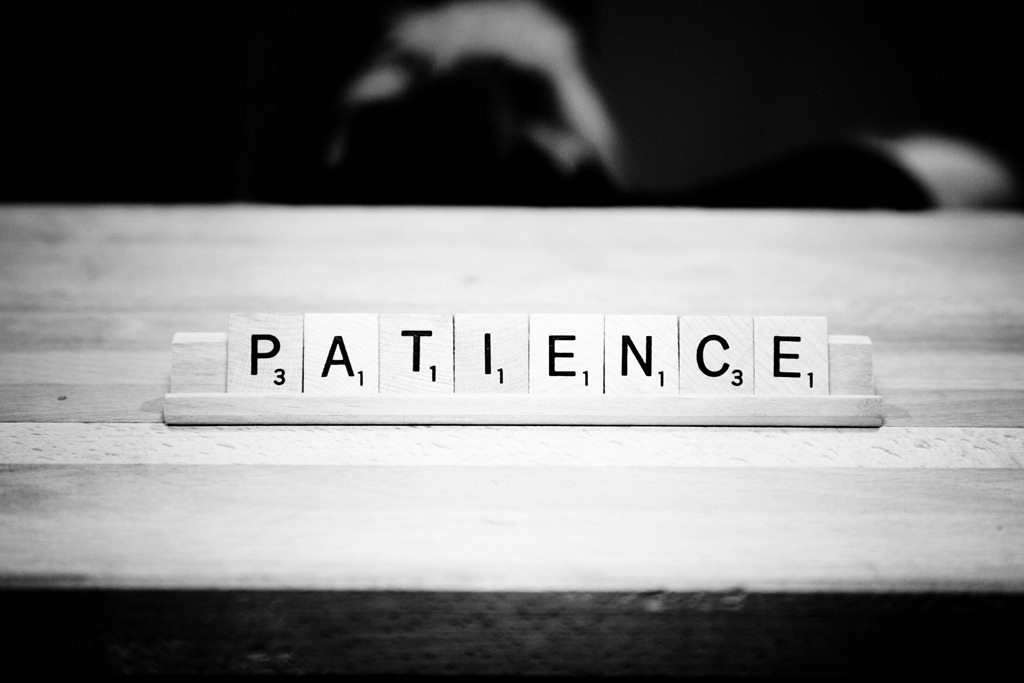 Scripts - 1 year later (23 clients)
#3
#4
LAUA Security
Security Class
User
Secured Objects
HR00
PR12
HR01
PR13
HR04
PR51
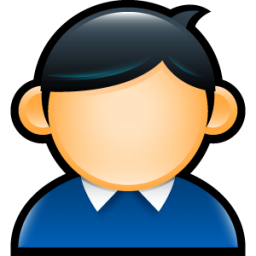 HRGENCLASS
HR07
PR52
HR09
PR67
HR10
PR68
HR11
HR12
PA52
PA100
LSF Security
User
Security Roles
Security Classes
HRSETUPCLASS
HR00
HR01
HR04
HR07
PRACCESSCLASS
PR12
PR13
PR51
PR52
PR67
PR68
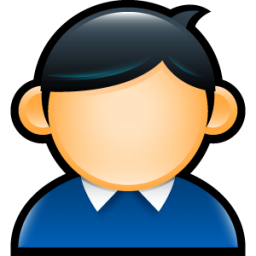 HRGENROLE
HREMPCLASS
HR10
HR09
HR11
HR12
….
PRADROLE
PAACTCLASS
DATAACCESS
PA52
PA100
The Hierarchy (in one profile)
User has many
Roles have many
Security Classes have many
Rules
#5
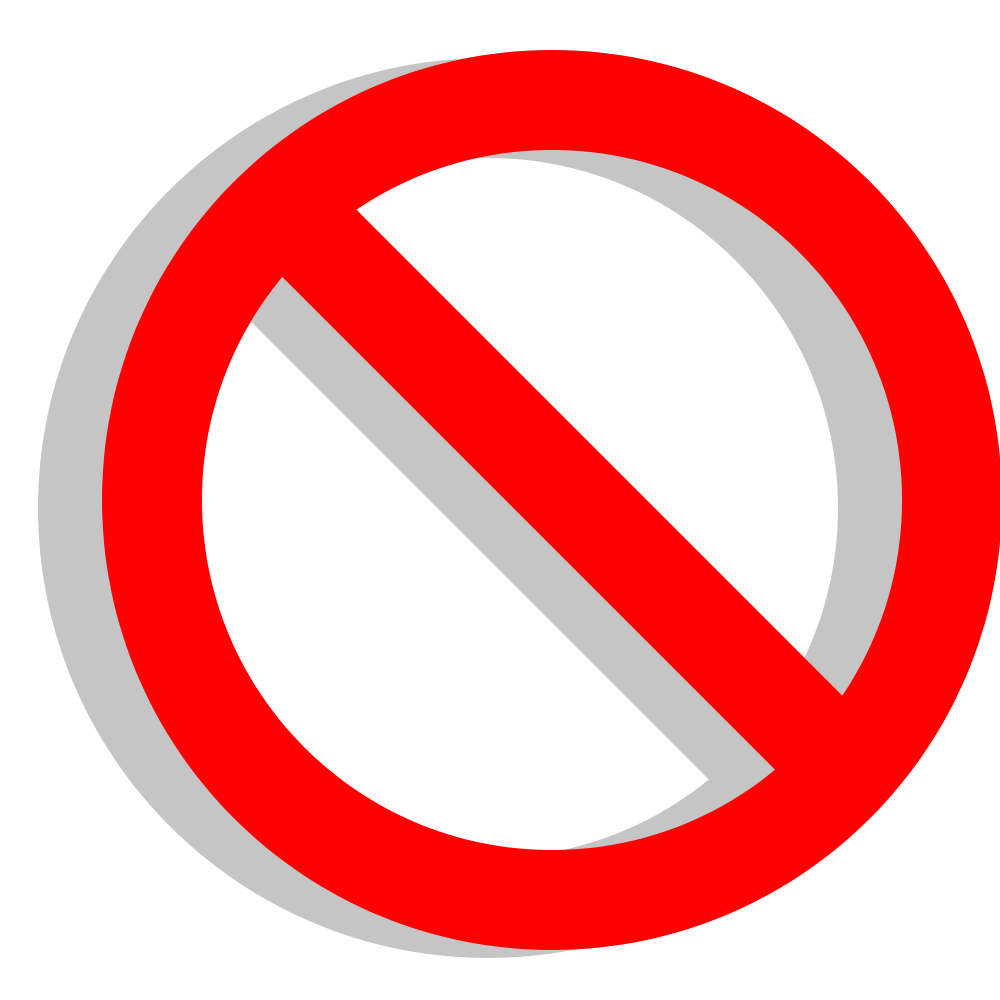 AUTOMATED CONVERSTION
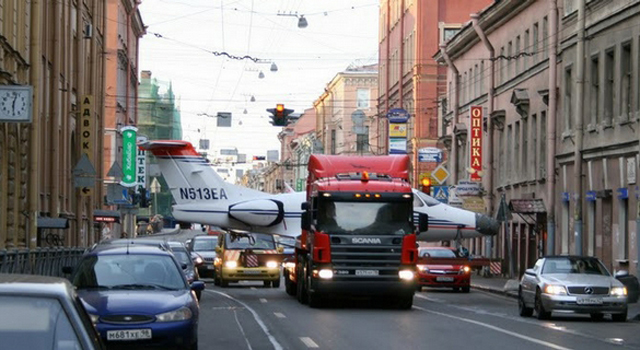 What can you secure?
#6
Online: Online Screens (e.g. HR11, PR13, GL00, PO20…)
Batch: Batch programs (e.g. PA100, HR211, PR198, GL190…)
Files: Database Tables
Elements … Not in this presentation 
Element Groups… Not in this presentation
Data Source: The Productline
Securable Type 
Form
Program
Table
Rule?
#7
Grant All Access
Deny Any Access
Unconditional Access to Action
Conditional Rule Access
Menus
#8
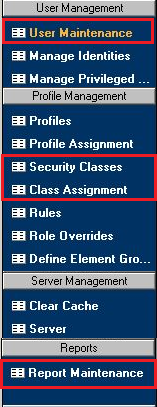 Add/Edit Users
Add Roles to users
Manage identities
Add users to groups
Add/Edit security Classes
Assign a Class to A Role
Create an run reports
Check LS
#9
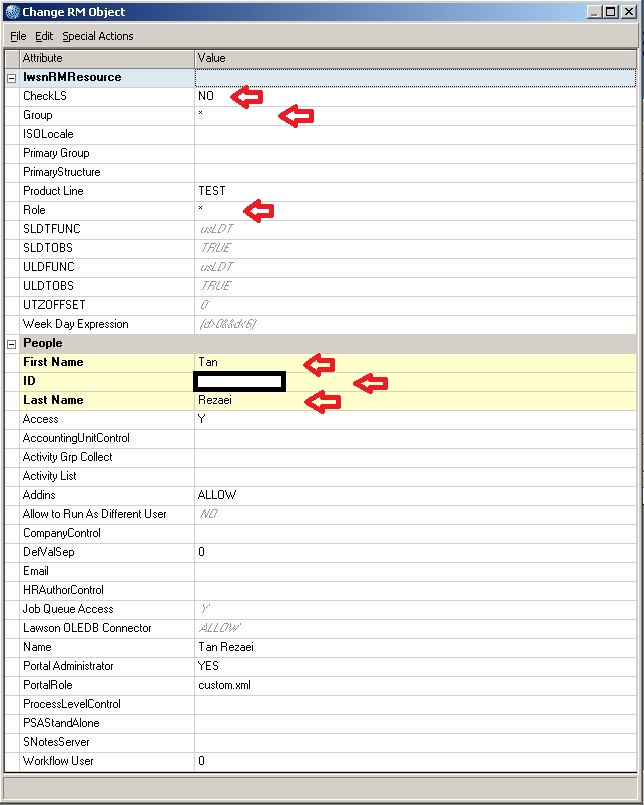 Dealing with Tokens
#10
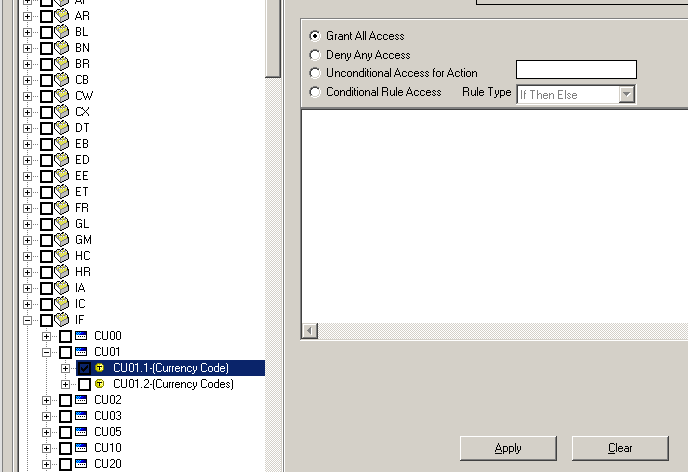 The Tools
#11
Security Administrator
Manage Security Profiles
Add/Edit Security classes
Add/Edit Security rules
Assign classes to roles
Manage user profiles
Run security reports
Manage security settings
RM Administrator
Add/Edit Groups
Add/Edit Roles
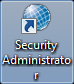 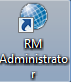 Best Trick
#12
“Skip to End”; “Back”; Check “Description”; Next
Not so obvious
#13
To grant access to a securable object like a screen, a batch job, or a database table, you need to grant access to the productline and the system code it resides in.
In order to grant access to a specific screen token (like HR11.1). You also need to grant access to the screen (HR11). The fields and tabs in the token are automatically granted unless you deny them specifically.
Data Can Hide
#14
Drop Downs
Drills
Report Outputs
LBI 
ProcessFlow Inbasket
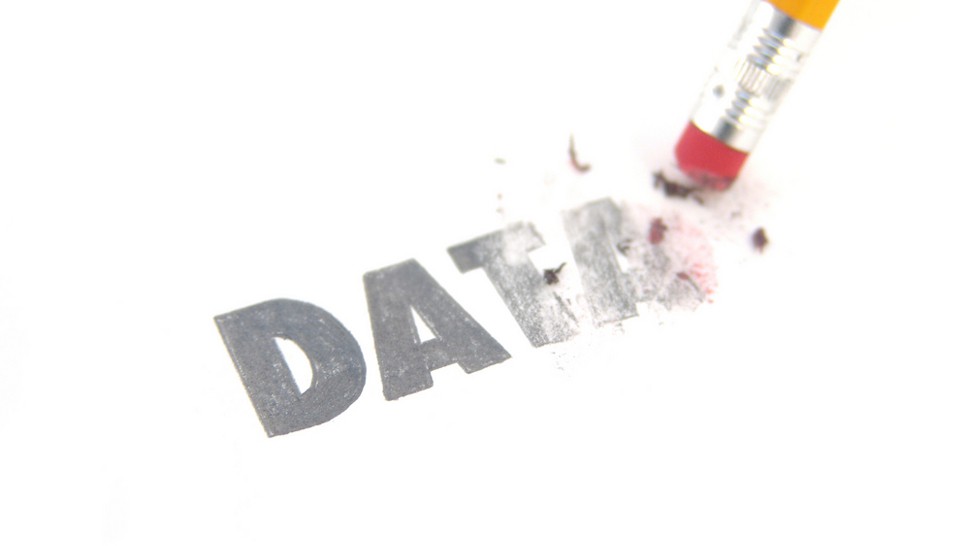 Drop downs and Drills
#15
Must grant access to the tables the select or drill draws data from.
Table information can be found in the <system code>.or and <System Code>.sr files in $LAWDIR/Productline/??src
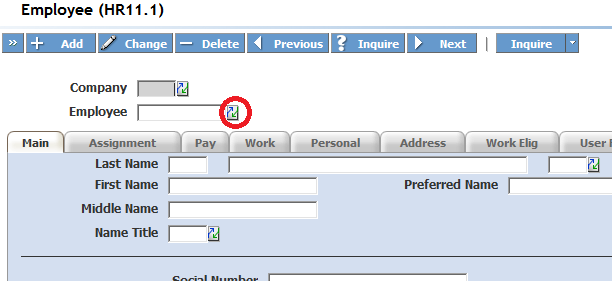 Contradictions
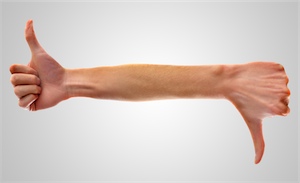 #16
LSF Security is grant based. If in any of assigned classes access is granted then the user has access. EVEN IF it’s explicitly denied in another one of the user’s classes.
ESS/MSS Can be a but of a chore with crazy rules
#17
Naming Convention
Come up with a good naming convention for roles and classes before you do anything else. These should make sense at a glance and be easy to classify and sorting them should also group them.
Order
#18
Determine Tasks each role needs to perform (These will be your security classes)
Determine what each task is composed of (These will be your rules)
Assign classes to roles
Assign roles to users
Do one user group at a time, not all at once
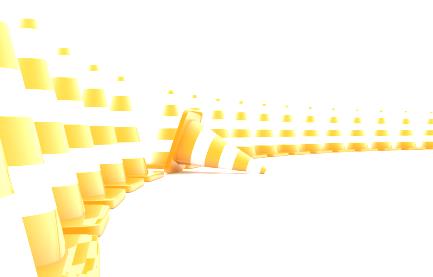 #19
Test Ad Nauseam
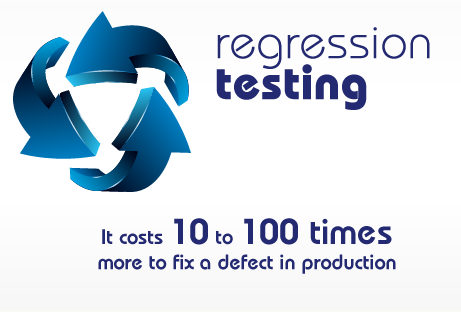 #20
Have users test with scripts
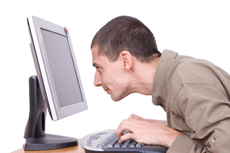 #21
Divide and Conquer
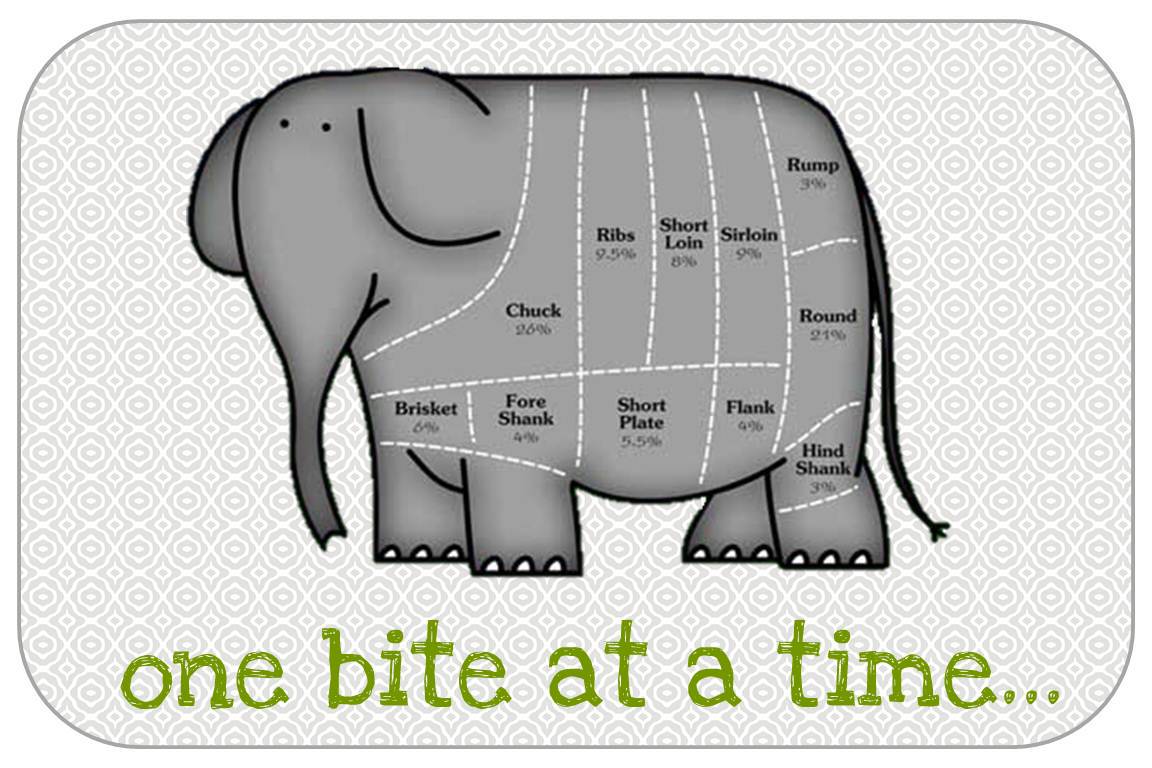 #22
Timing
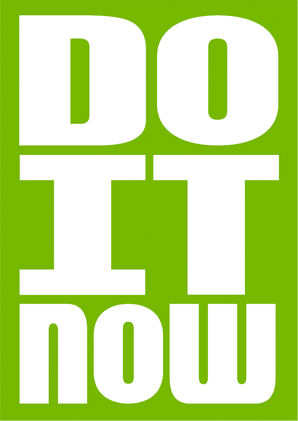 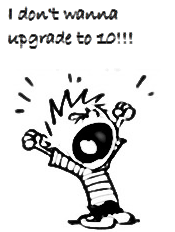 Caching
#23
Perform an IOSCacheRefresh
Clear all your browsing history and restart the browser
Remove Security Cache
Reduce Caching Interval
Wait up to 15 minutes
Try it in LID
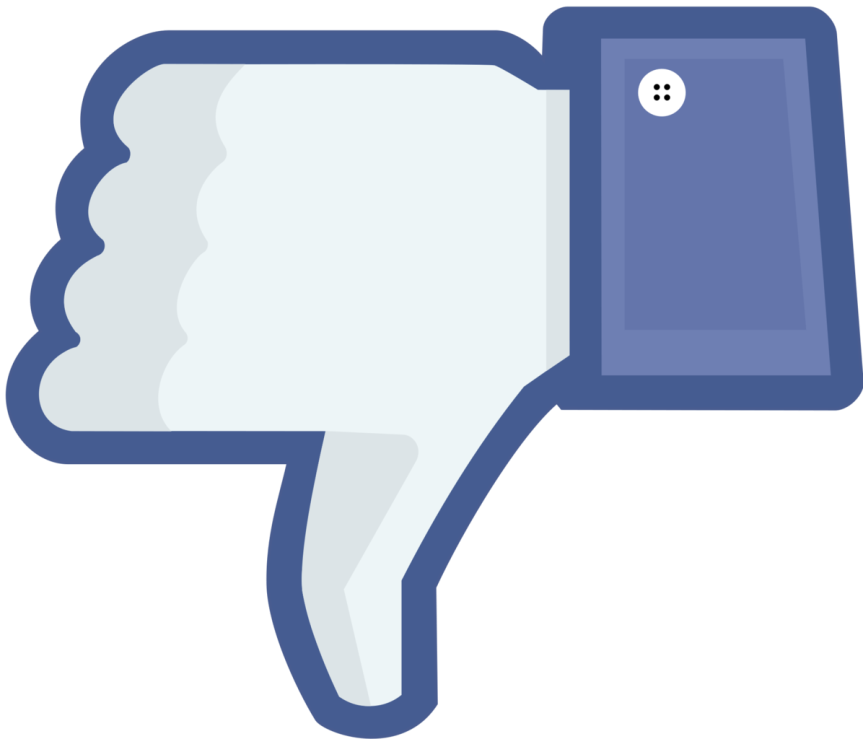 Training
#24
Get at least 2 people trained early on

Infor Class (? Days)
We can help (2 Days)
Online resources
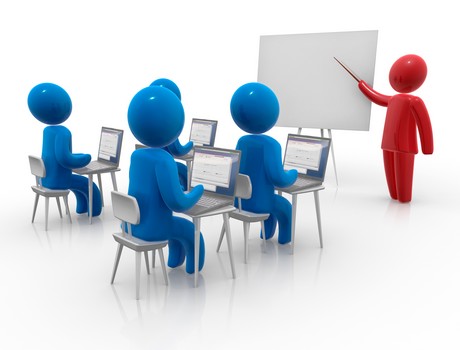 Documentation
#25
Use Excel to plan and document changes often
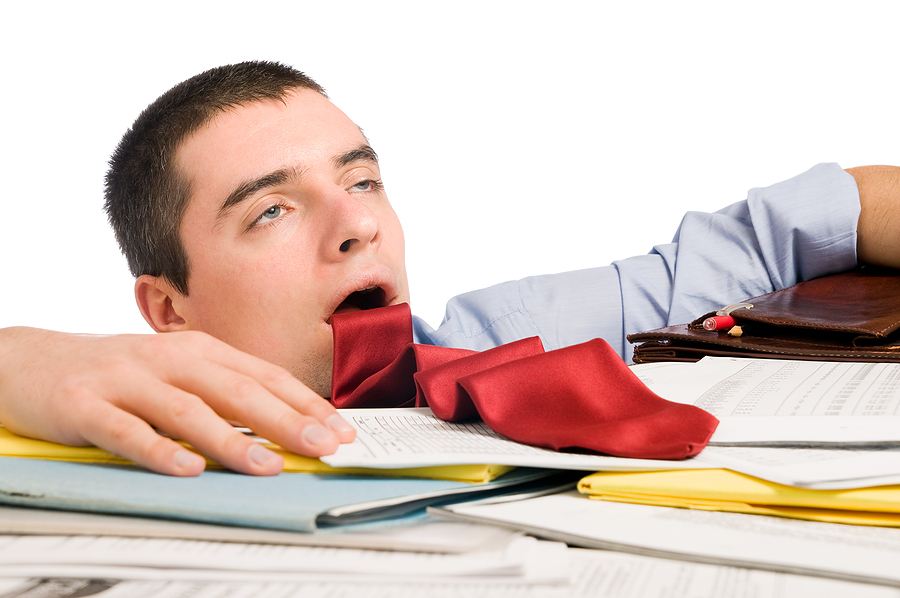 KISS
#26
Don’t over complicate the rules to begin with
Pick major roles and classes and only add when it’s impossible to reuse
Pick a simple, extensible naming convention
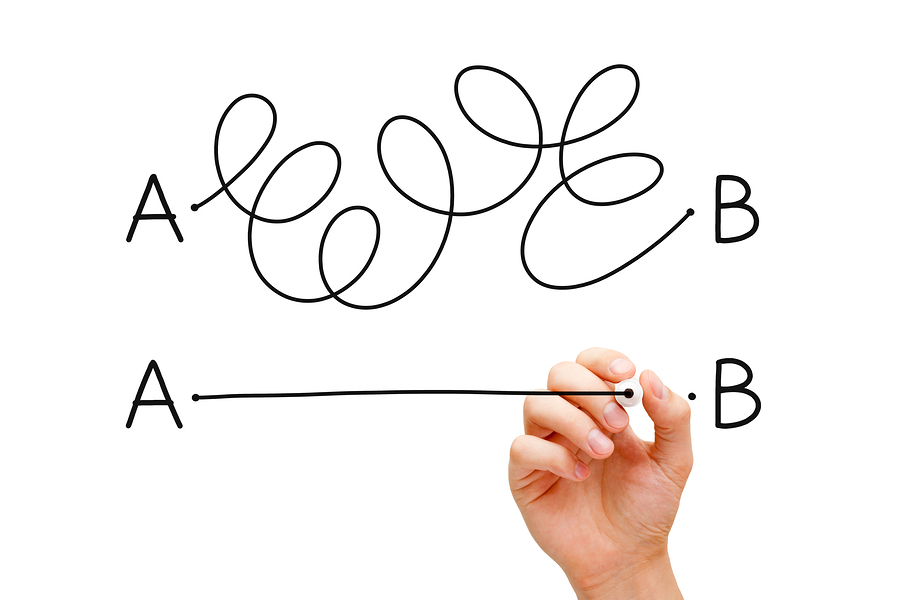 Plan for trained support
#27
Issues with logging in
Issues with screen access
Issues with functionality
Issues with report access
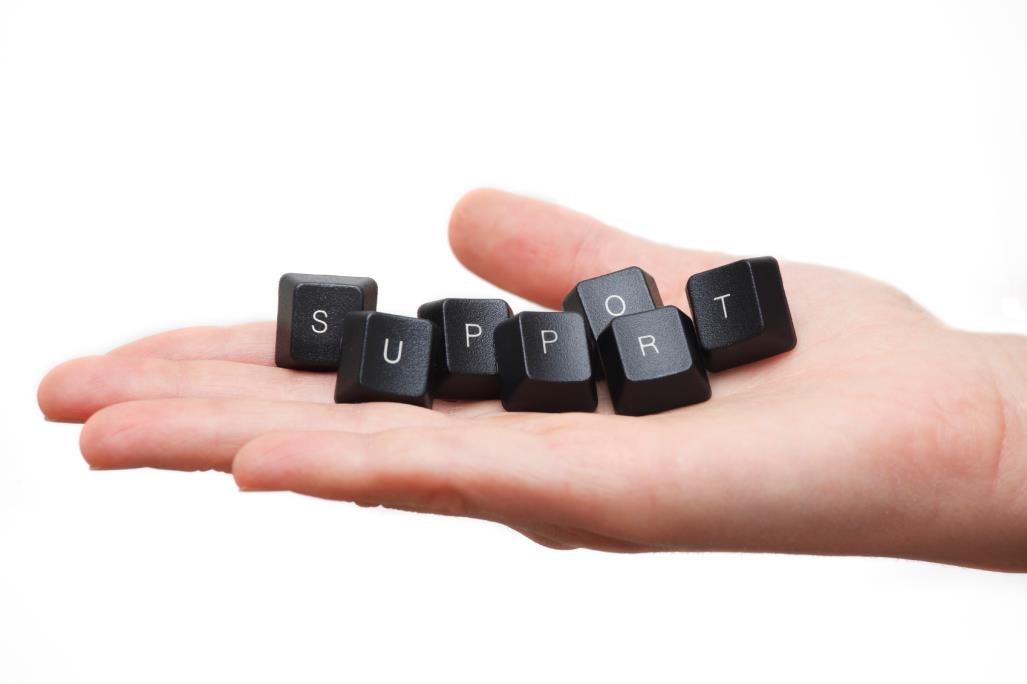 Free Education
#28
www.nogalis.com/education
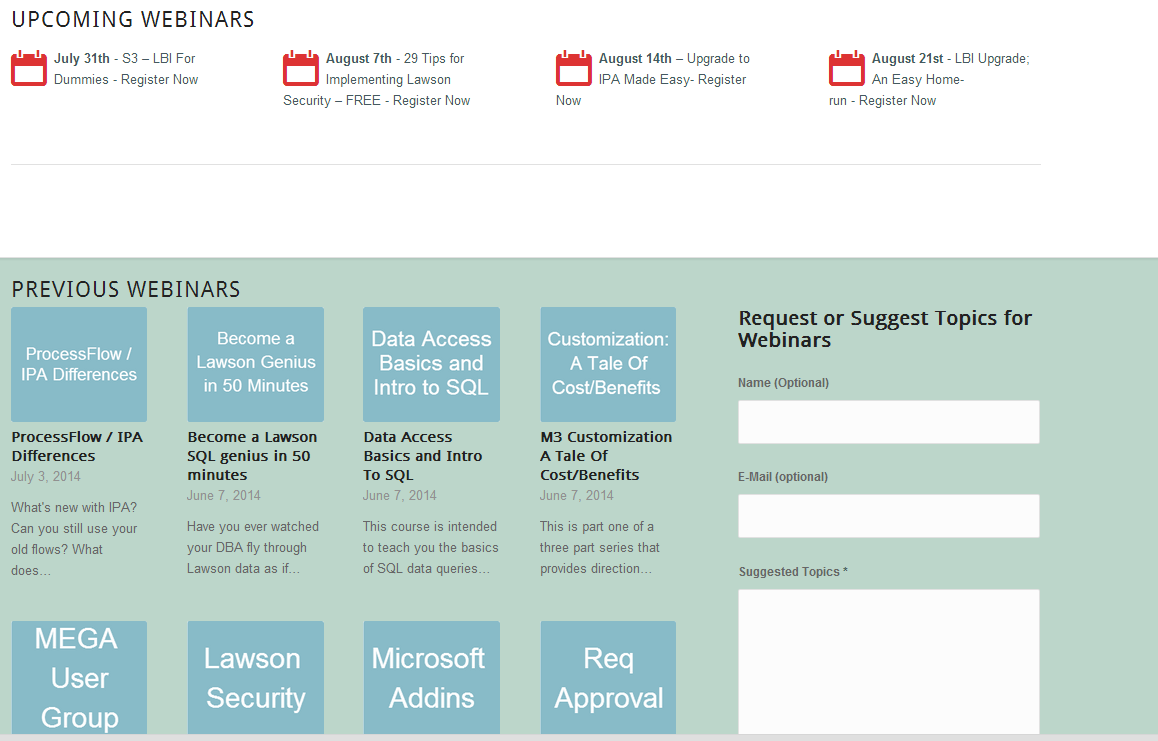 #29
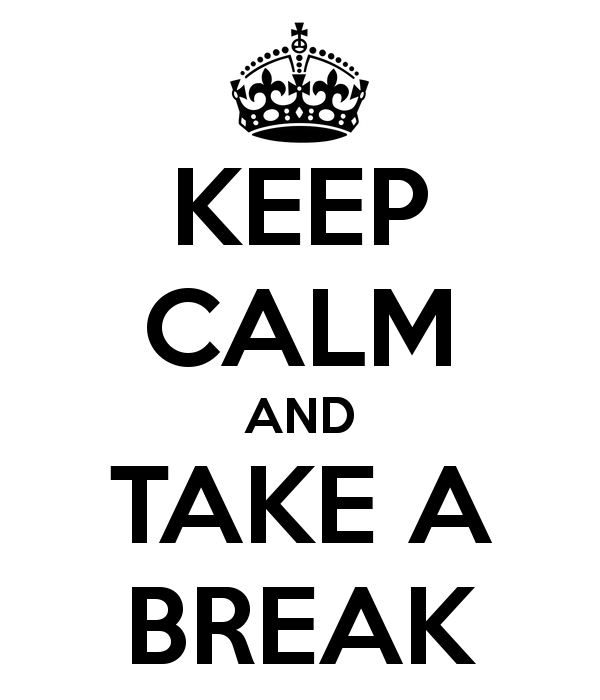 Upcoming Events
Aug
14
Upgrade to IPA Made Easy
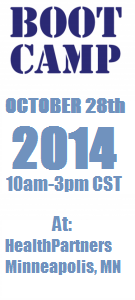 Aug
21
LBI Upgrade; An Easy Home-run
Oct
28
Lawson 10x Upgrade Bootcamp 2.0
www.nogalis.com/education
Bootcamp
www.nogalis.com/bootcamp
“I was thoroughly impressed by the event. It was well-attended by both onsite attendees and webinar attendees. The attention to detail was very impressive. From the tickets, the online video and audio logistics, a dedicated help desk for webinar attendees, the food and beverages, the Infor lanyards, the information binders for onsite attendees, the electronic information for webinar attendees, on and on in every aspect the event was professional, high-quality very polished and infused with enthusiasm and creativity. The onsite attendees were attentive and engaged throughout the day. Considering the event lasted several hours, that attentiveness is a testament to the event's value to the onsite attendees and webinar attendees.If the Nogalis Infor 10x Upgrade Bootcamp event is indicative of the value that Nogalis provides to Infor Lawson customers, then those customers are in good hands and will be well-served when they engage with Nogalis, Inc.”
Regards,Del Dehn
www.nogalis.com/bootcamp
Bootcamp
Tuition:
Early Bird: $295 (Ends Sept 20th, 2014)
Onsite: $495 (100% money back guarantee)
Virtual: $395 (100% money back guarantee)


TODAY ONLY $275 use promo code SECURITY
www.nogalis.com/bootcamp
Q/A
@nogalisinc
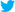